CLU3M Understanding Canadian LawMiss Neals 2222015
Miss L. Neals
lesley.neals@tldsb.on.ca

www.nealsclassroom.weebly.com

Office: 252

Prep:  Period 3

ENG 4U and  CHC 2P
What Will We Learn?
Unit 1: Heritage of our Law
Unit 2: Rights and Freedoms and Human Rights
Unit 3: The Criminal Justice System
Unit 4: Civil Law and Family Law
Unit 5: Seminars, Culminating and Final Exam
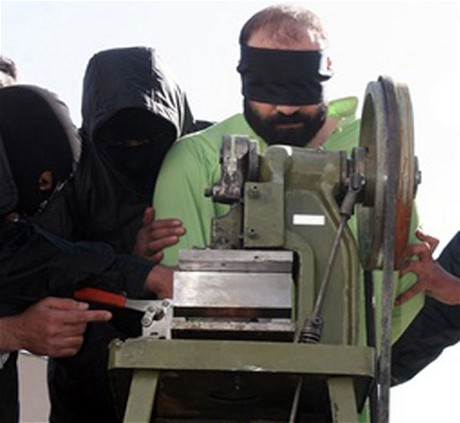 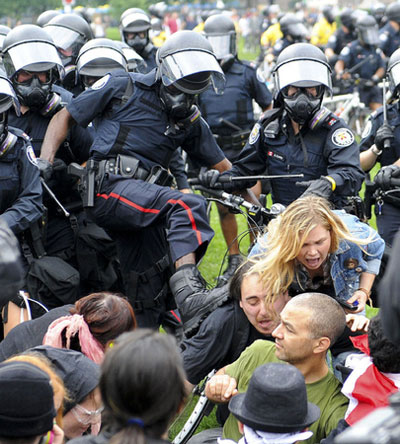 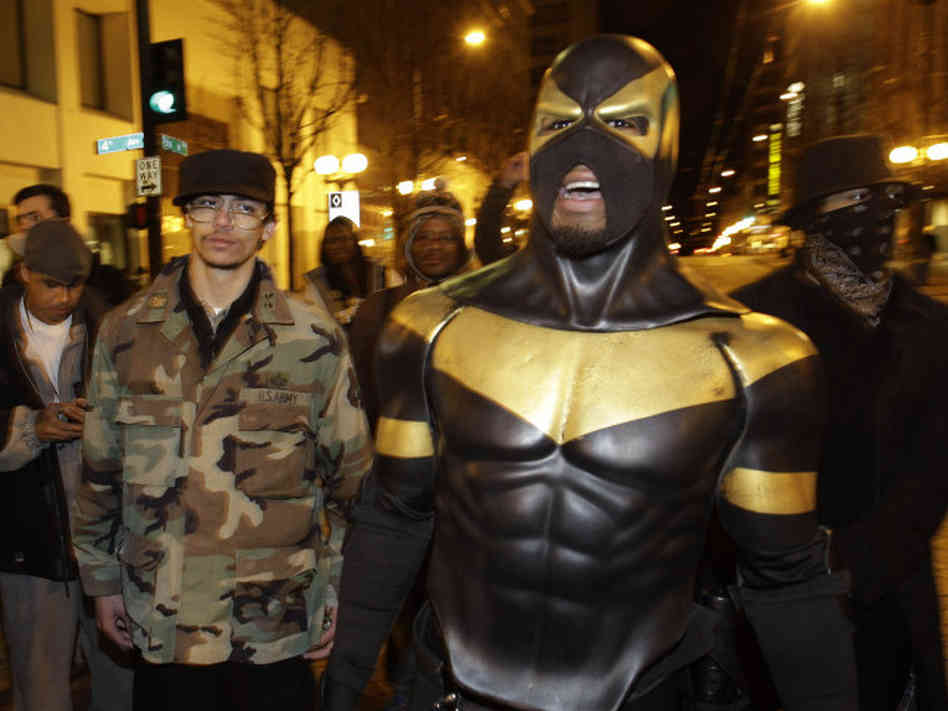 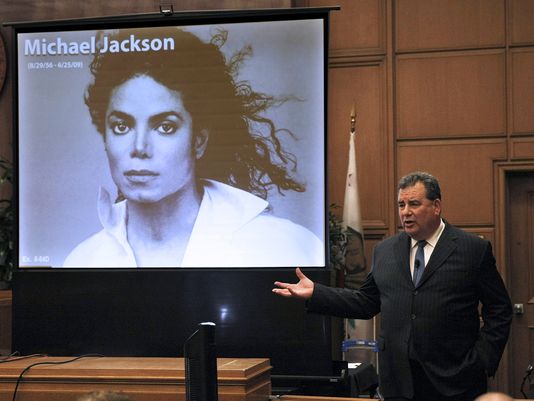 An “M” Level LAW course hmmm…
Lectures/Power Points- posted on website (NOTES!!!)

Mock Trial

Seminar

Independence….and Respect
Evaluation
Termwork 70%
Daily activities
Minor Essays
Unit Tests
Seminar
Keeping up with the News

Final Culminating Essay and Seminar (topic of your choice) 10%
Final Exam 20%
The Typical Grade 11 M Student
Attendance

Communication with your teacher

Deadlines

Homework and review

Suffering

Constant checking of the course website- keep up to date
How much do you Know about law?
Time to get thinking…
Law provides order where there could be chaos

Law tells us what is right and also what is wrong (according to who?)

The law gives us the rules for deciding violations against the law and consequences for those that violate the law

But do YOU need the law to tell you how to act…
Activity
Get into your groups and get ready to think…
Five cave explorers were caught underground after the tunnel collapsed. They learned through radio contact that the rescuers were at least ten days away, and that they could not survive that long without food. They further learned that they could survive if they were to eat one from among them. They radioed to the outside to ask whether it would be legally and/or morally permissible to kill one among them to sustain the others, but no one above ground would answer the question. 
One of the explorers, Whetmore, suggested that they throw dice to determine who should be eaten, and they all agree. Just before the dice were thrown, Whetmore suggested that they wait until they are closer to death before proceeding; but he was outvoted, and a die is cast on his behalf. Everyone, including Whetmore, agreed that the dice where thrown fairly. Whetmore lost.
Activity #1
When the rescuers finally reached the explorers, they found that Whetmore had been killed and eaten. 

The remaining explorers were put on trial for murder under the jurisdiction’s statute, "Whoever shall willfully take the life of another shall be punished by death." They were found guilty and sentenced to be hanged

The case is now on appeal to the Supreme Court. What should the Justices do? YOU are the justices of Court. 
You must determine the following: keep original sentence, acquit the defendants or allow clemency. The decision isn’t what interests me, it is your reasons.